Note-taking in Consecutive Interpreting
Introduction
Teaching Context
 Teaching Methodology 
 Teaching Design
Teaching Context
Comprehensive  university
Serving  the  local  area
03
02
01
Third-year  English  majors
Solid  English  foundation
University
Student
Unit  Topic
Family  and  Society
Covid-19
Teaching Methodology
motivating stage, enabling stage
and assessing stage
Production-oriented Approach
language competency, learning competency, critical thinking competency, cultural competency, creative competency and collaborative competency
Key Competency
Humanistic Elements
form students’ values and perceptions
Teaching Design
Knowledge
To understand the practice materials, 
Learn new words and expressions
1
Skill
Teaching Objectives
To master basic note taking skills,
Improve the quality of interpretation
2
Emotion/Morality
3
To appreciate love and sacrifice,
Develop global vision and critical thinking
Teaching Design
Teaching Objecties
Teaching Design
Teaching Objecties
Demonstration
延时符
Note-taking in Consecutive Interpreting
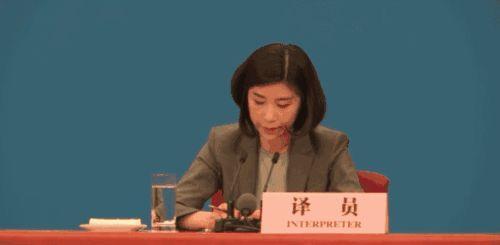 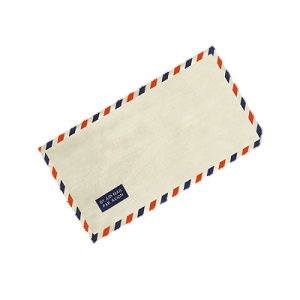 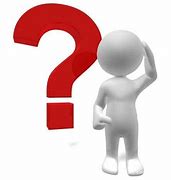 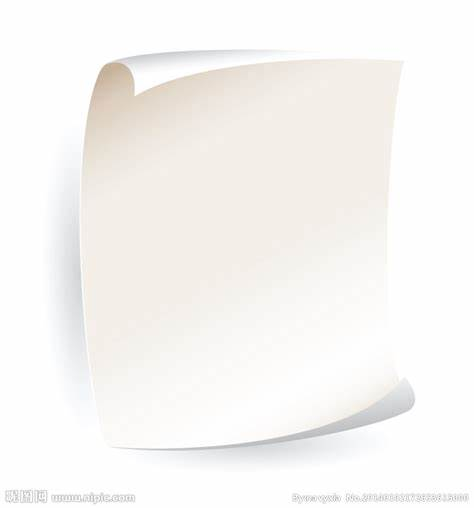 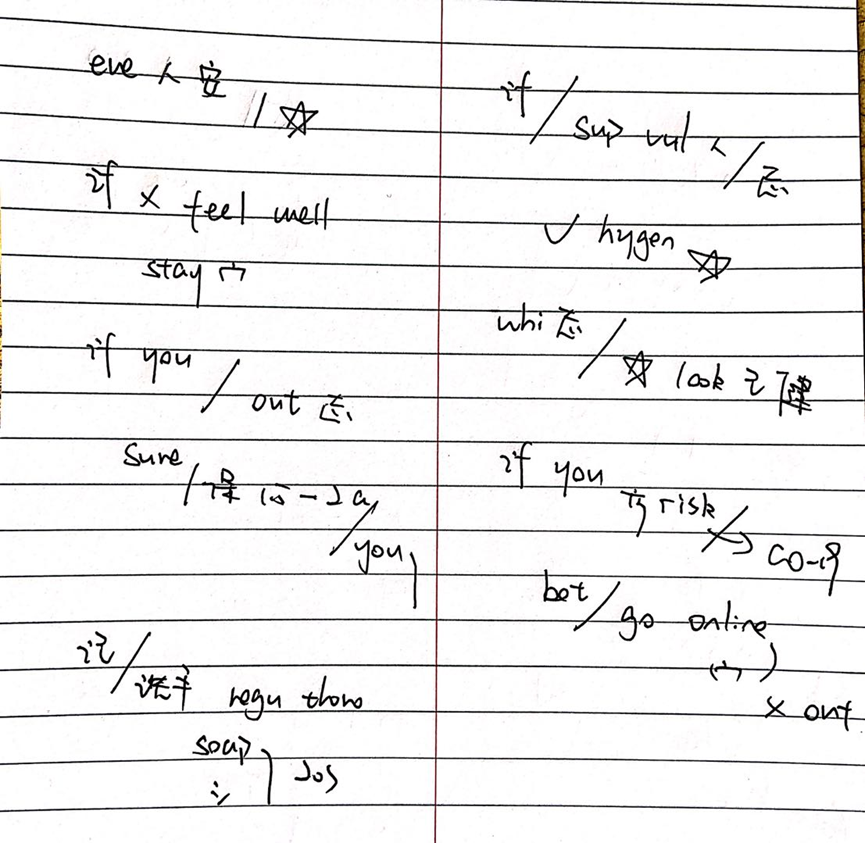 Original text: 
Everyone’s safety is a priority. If you are not feeling well, stay home. If you do go out to volunteer, make sure you maintain 1.5 metres or 2 arms length between you and those around you. Remember to wash your hands regularly and thoroughly with soap and water for at least 20 seconds, or use hand sanitizer. If you are supporting vulnerable people as a volunteer, good hygiene and physical distancing is even more important. And while volunteering, it is really important that you look after your own health. If you’re in a higher risk category for COVID-19, It may be better that you volunteer online or from home, and don’t go out.
延时符
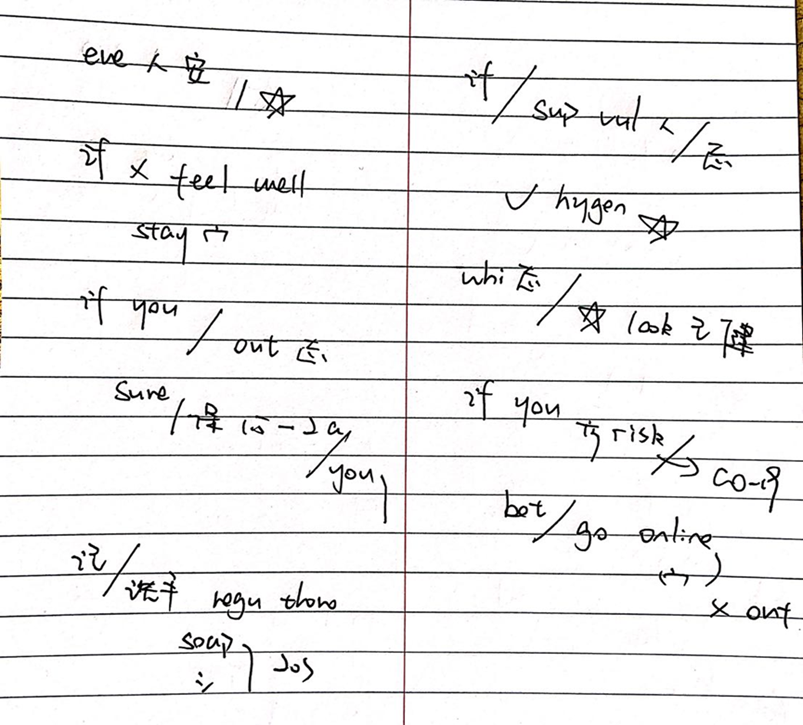 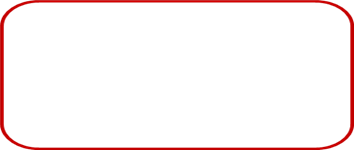 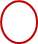 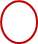 \
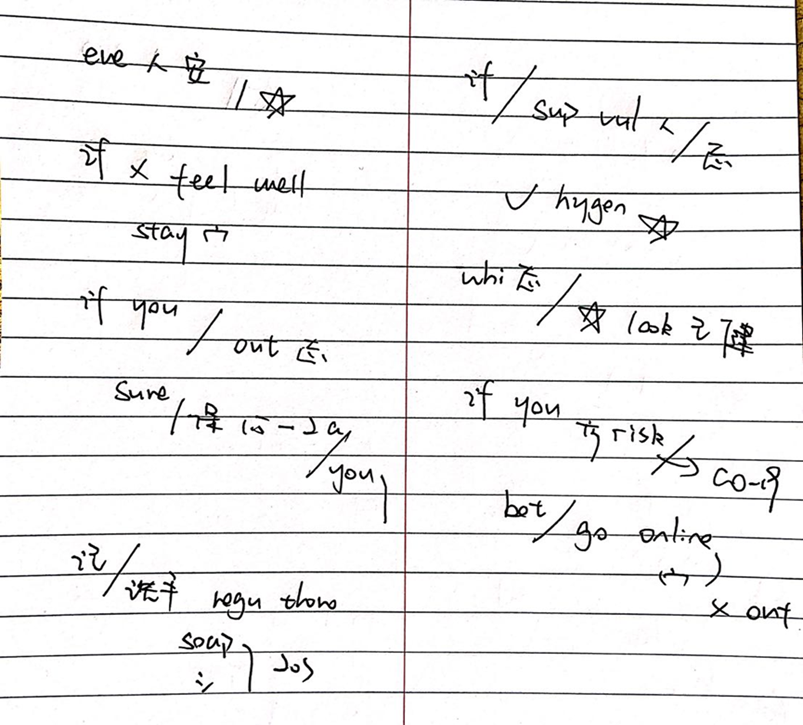 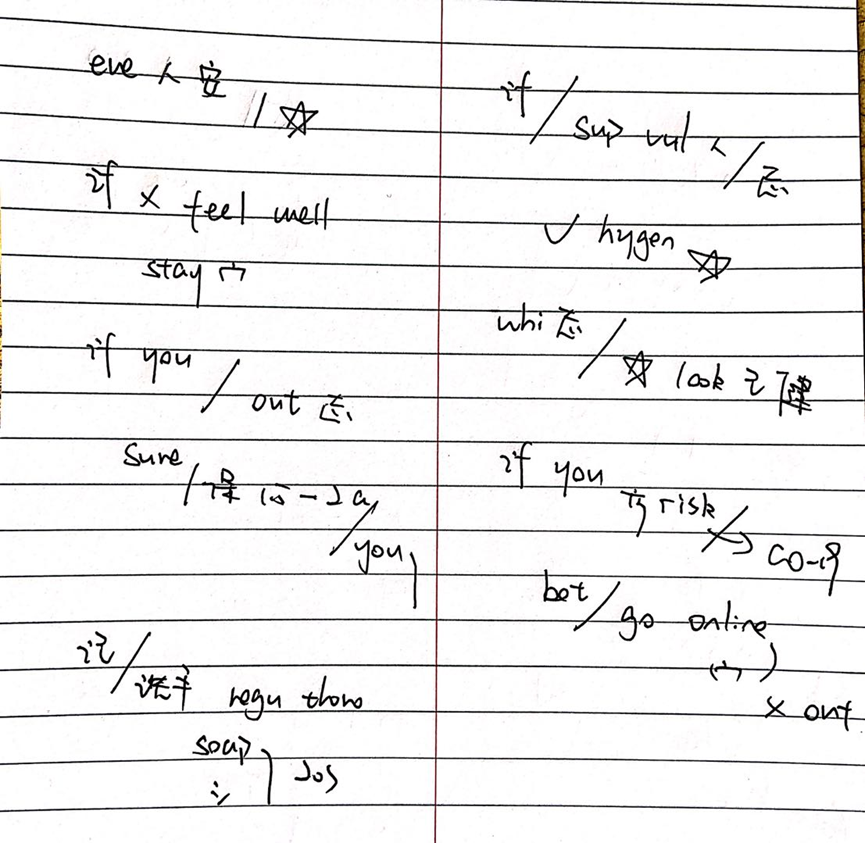 1. SVO structure
O
S
V
2. Non-contextual information (figures, 
    proper names, and enumeration)
O
V
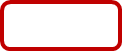 3. Keywords that represent
    the whole meaning cluster
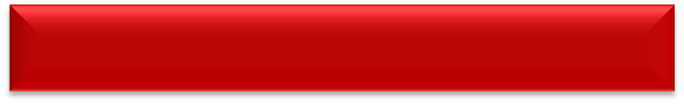 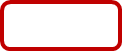 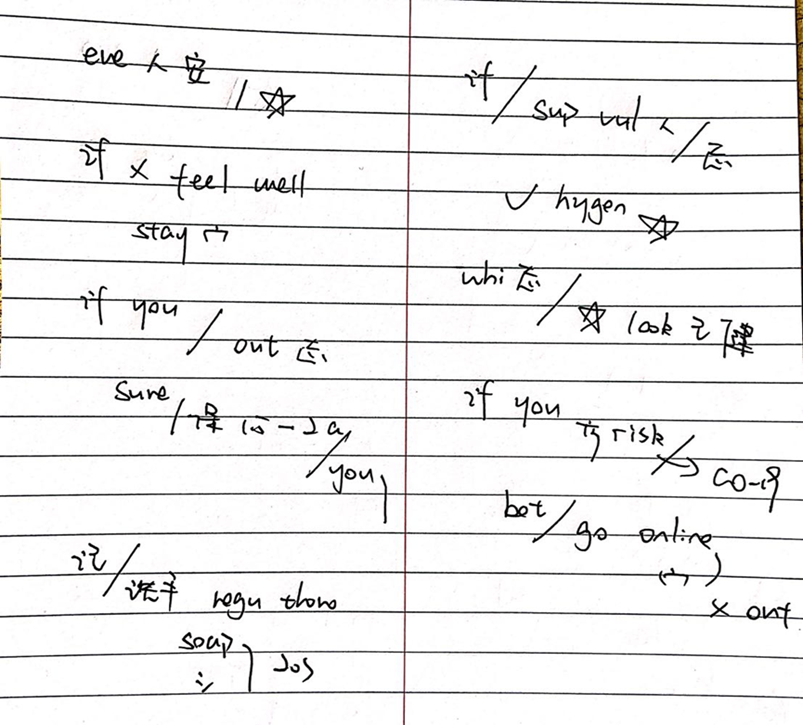 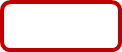 m
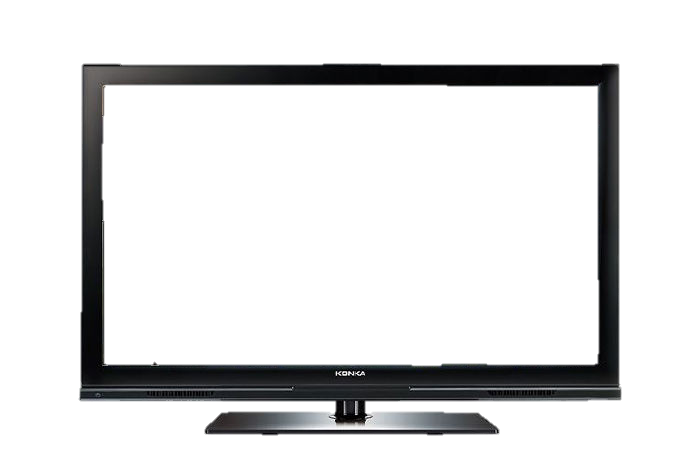 Skill Drill
The COVID-19 Pandemic Is the Challenge of Our Generation
Further Discussion
What have we learned from COVID-19?
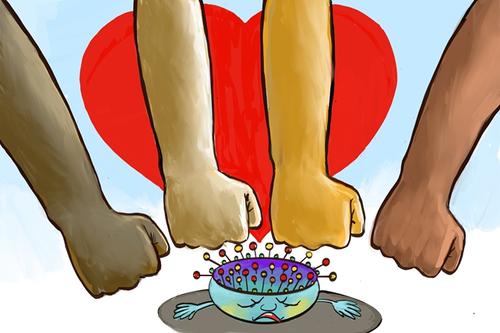 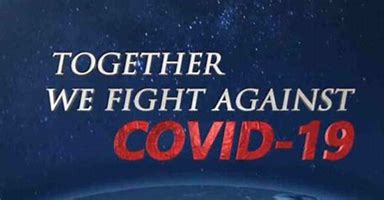 Assignment
Assignment：prepare a 3-minite speech based on the topic What I’ve Learned from COVID-19. You will deliver your speech next time.
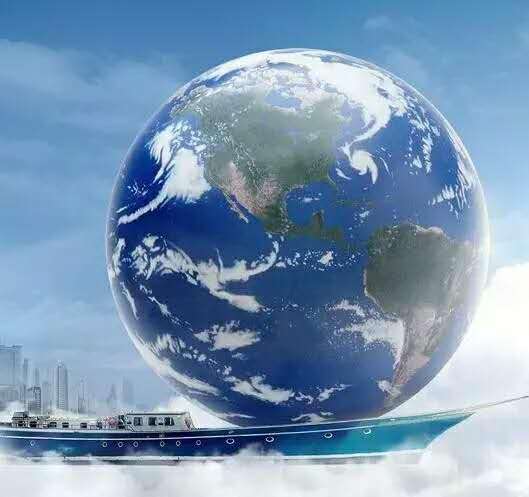 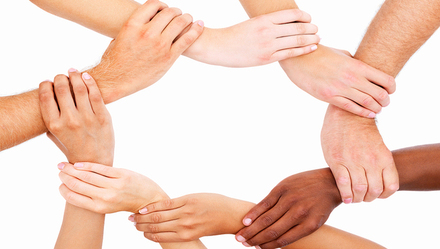 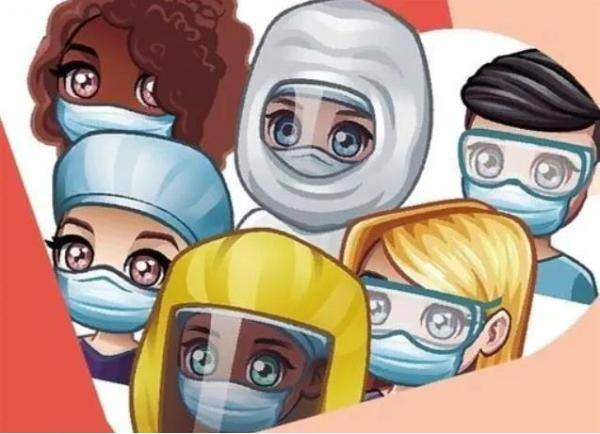 Evaluation
Achievement Assessing Checklist
5=Excellent    4=Good      3=Satisfactory     2= Fair     1=Poor
√Self-evaluation       △Peer-evaluation    ○ Teacher-evaluation
Thank you
延时符